RESOLVING CONFLICTS | IDENTIFYING EMOTIONS IN CONFLICTS
SCALE OF EMOTIONS
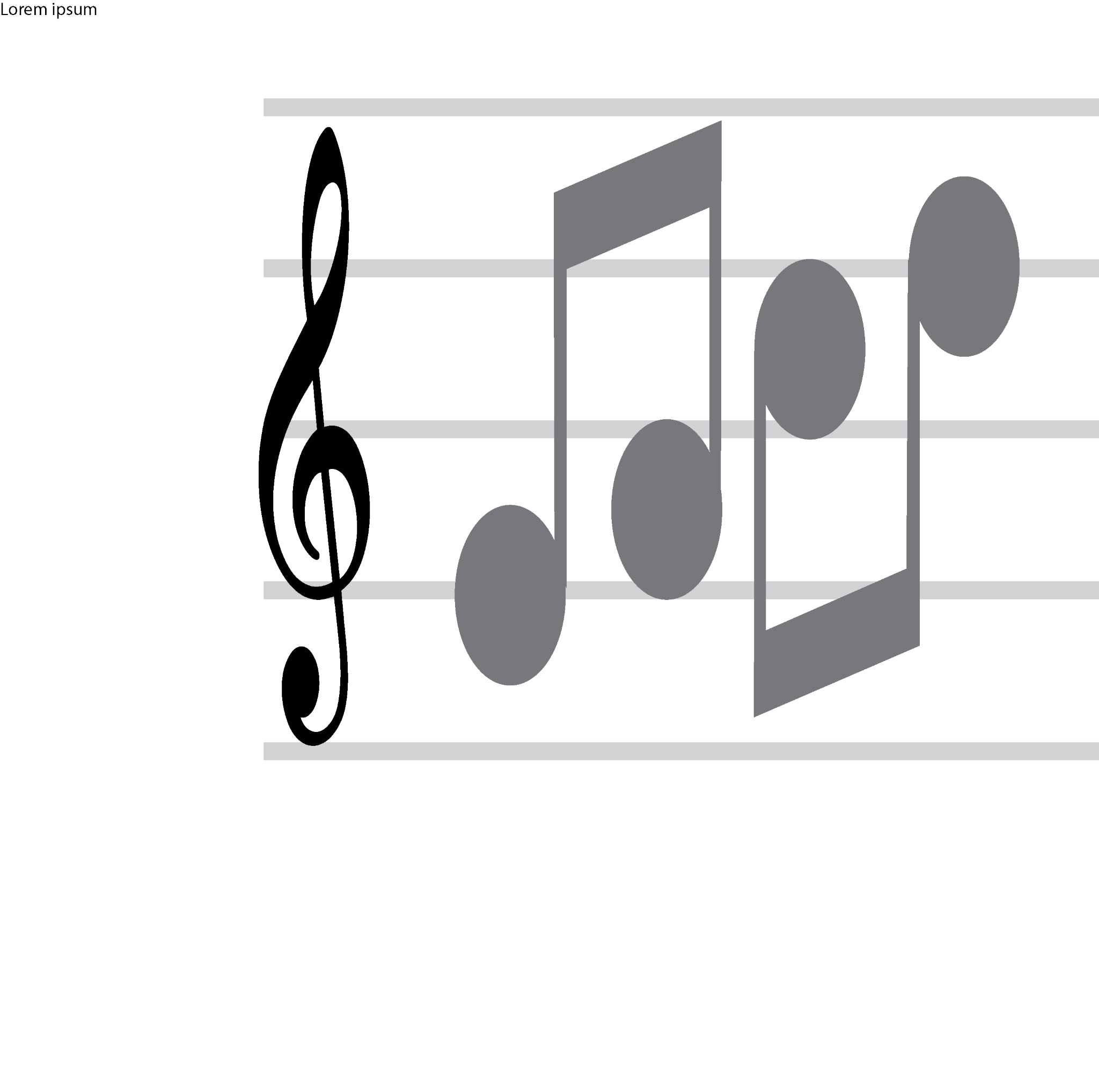 These are the emotions I feel in a situation where there is CONFLICT
These are the emotions I feel in a situation where there is FRUSTRATION
These are the emotions I feel in a situation where there is CONFUSION
These are the emotions I feel in a situation where there is PEACE
© 2022 OVERCOMING OBSTACLES
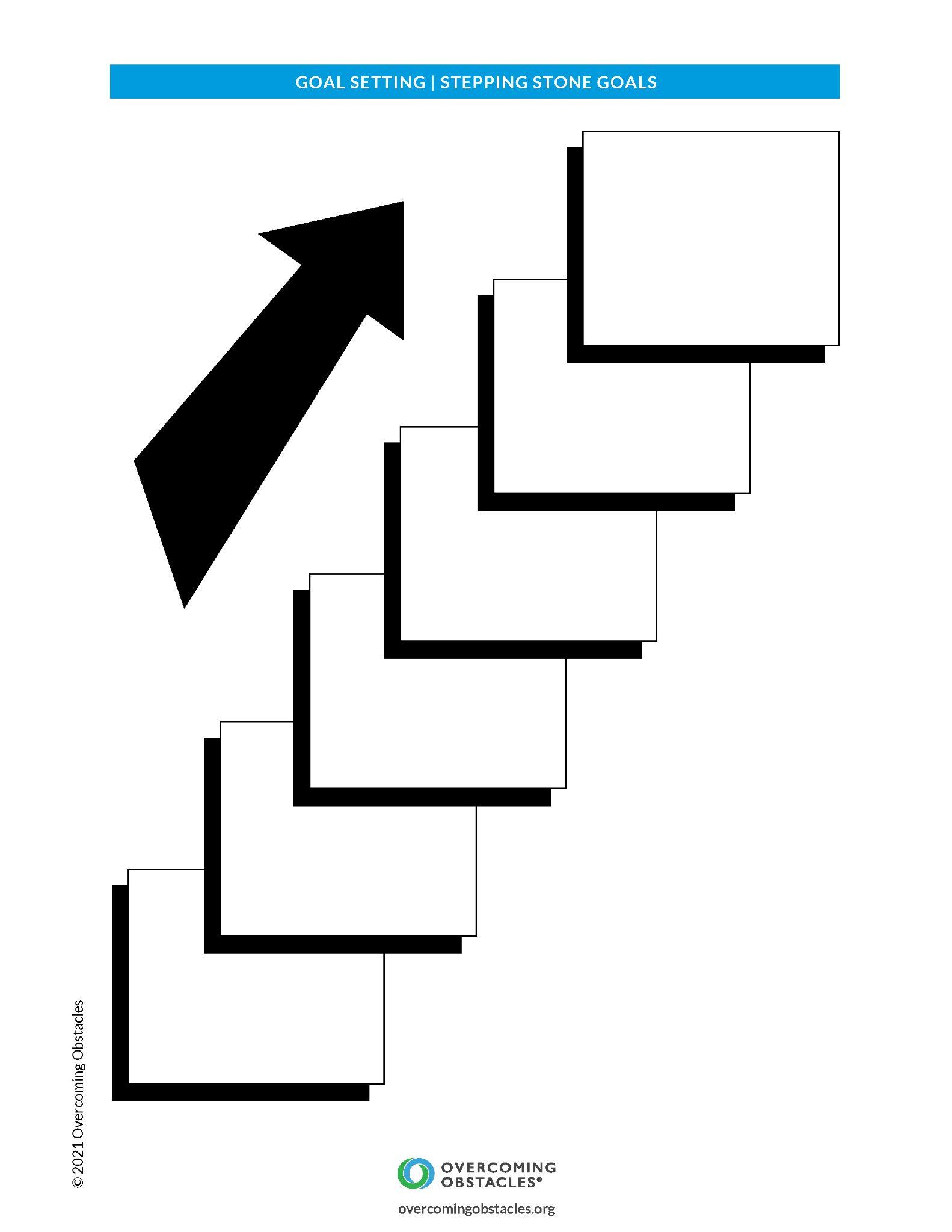